Software and experimental tools for sgRNA design, efficacy and off-target prediction
Daniel Zalewski
Definitions
CRISPR-Cas
sgRNA design
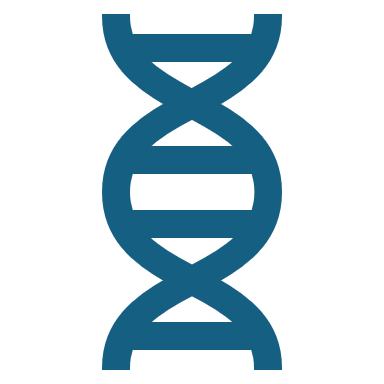 sgRNA stands for single guide RNA and is a key component used in the CRISPR-Cas genome editing system
sgRNA serves as a guide to direct the CRISPR-associated protein enzyme to a specific target sequence within the DNA
The sequence of sgRNA is designed to be complementary to the target DNA sequence that needs to be edited
sgRNA efficiency
sgRNA efficiency refers to the ability of RNA molecule to effectively guide Cas enzyme to a specific DNA sequence and induce cleavage for genome editing
Factors affecting efficiency:
Sequence complementarity
Target location
Presence of PAM sequence
Off-target prediction
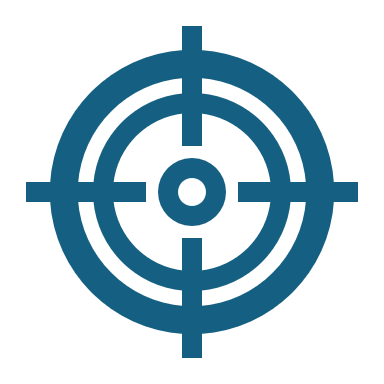 Off-target prediction refers to the proces of identifying and evaluating potentiol unintended binding sites for the CRISPR-Cas system, particularly the Cas9 enzyme guided by sgRNA, in addition to the intended target site
Software
CRISPRscan
CHOPCHOP
Designing sgRNA
Target Selection (flexibility in choosing target)
Off-Target Analysis
Avaliable: https://chopchop.cbu.uib.no/
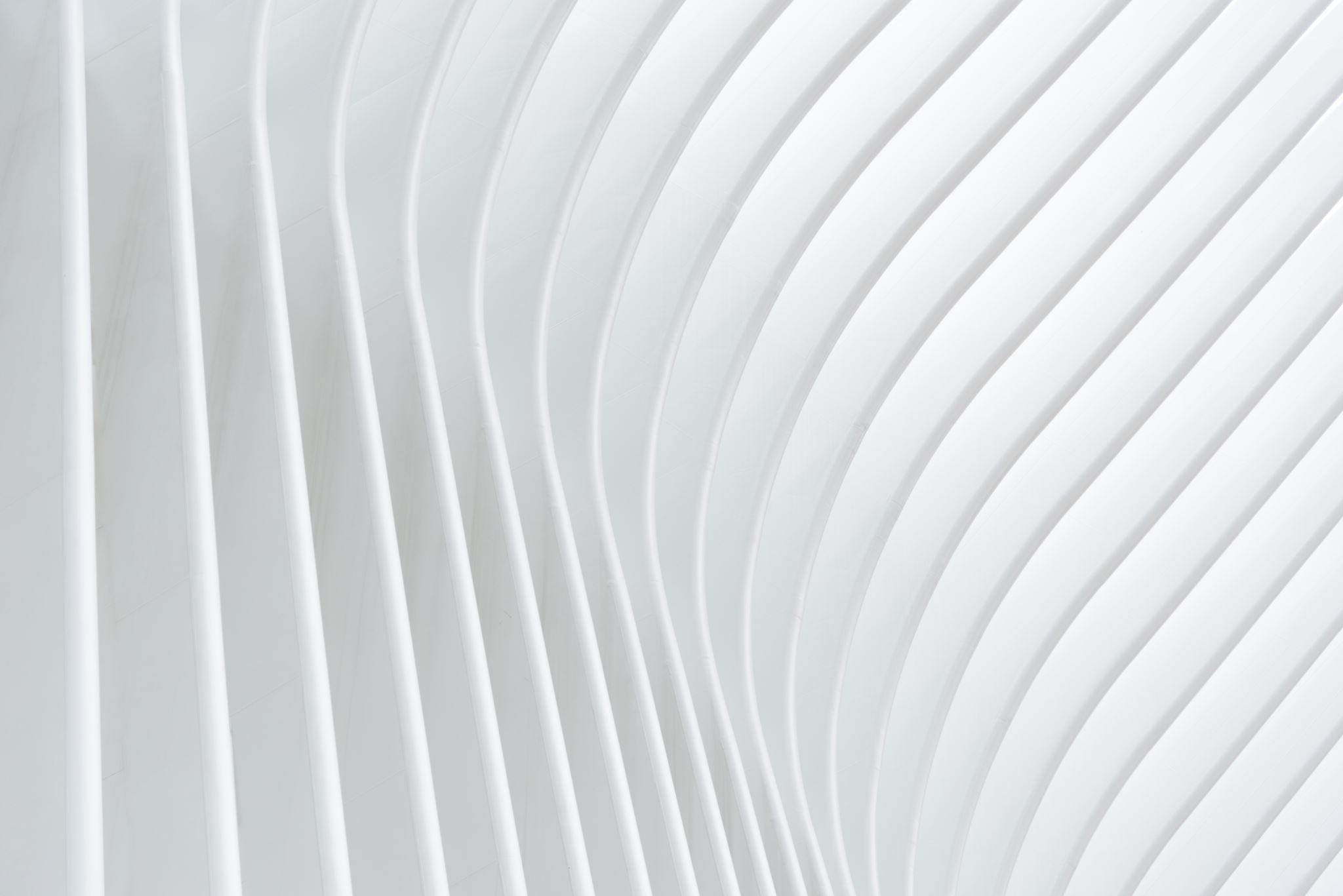 Cas-Designer
SnapGene
DNA sequence visualization
Clonning simulation
Primer design
Avaliable: https://www.snapgene.com/
CRISPOR
sgRNA design
Optimization parameters (e. g. customize sgRNA design such as GC content)
Off-target analysis
Genome browser integration (visualization)
Avaliable: http://crispor.tefor.net/
sgRNA Scorer 2.0
Which one to choose?
There is no perfect tool for sgRNA design! Usually you need too use different tool for particular study, but:
- If you are beginner - CRISPRscan/CHOPCHOP (good option for easy tasks)
- For more advanced tasks - SnapGene + sgRNA Scorer 2.0 (advanced designer and probably best algorithm)
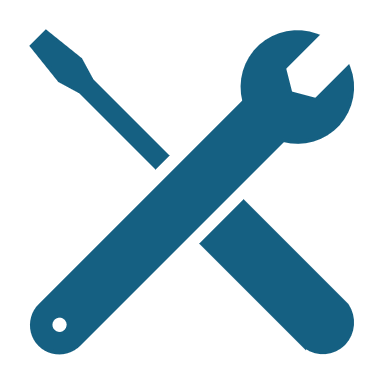 Q&A
Bibliography:
Ceasar, S. Antony, et al. "Insert, remove or replace: A highly advanced genome editing system using CRISPR/Cas9." Biochimica et Biophysica Acta (BBA)-Molecular Cell Research 1863.9 (2016): 2333-2344.
https://www.snapgene.com/
https://www.crisprscan.org/
https://chopchop.cbu.uib.no/
sgRNA Scorer 2.0 | Frederick National Laboratory (cancer.gov)
http://www.rgenome.net/cas-designer/
http://crispor.tefor.net/